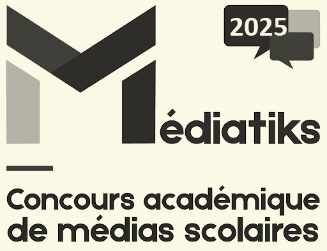 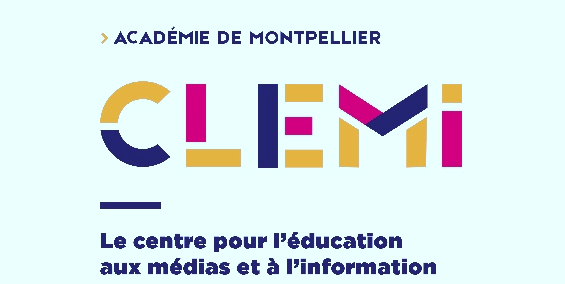 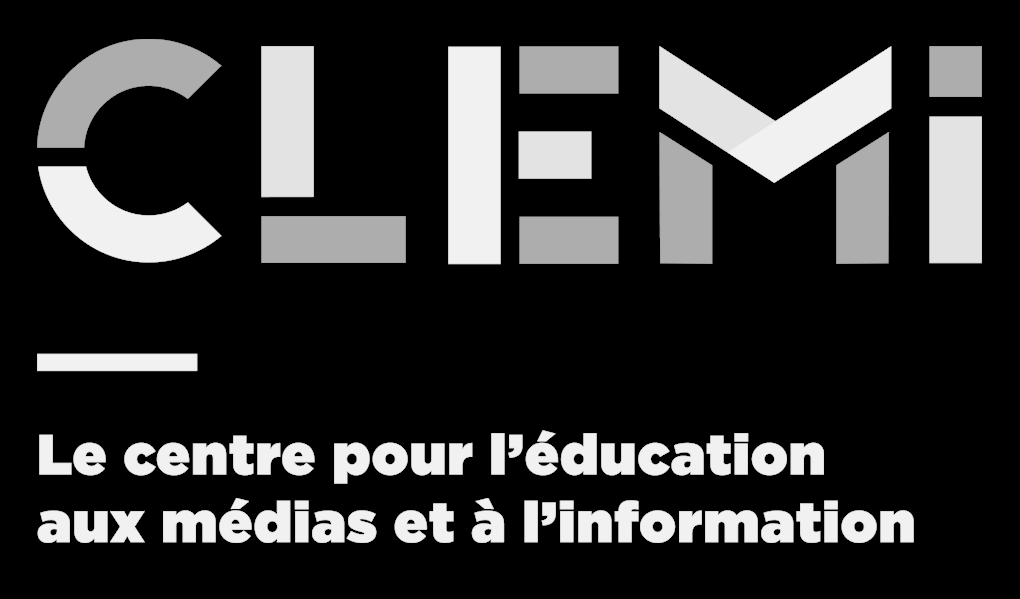 REPORTAGE PHOTO
Extraits du règlement :

« Les productions médiatiques (articles / émissions de radio / vidéos / photos et légendes) sont faites par les élèves dans le cadre scolaire.

L’actualité au sens large (actualité extrascolaire, actualité de la classe ou de l’établissement, actualité locale, actualité nationale et internationale) doit figurer parmi les sujets traités dans ces productions. »

Les productions créées le sont en groupe.
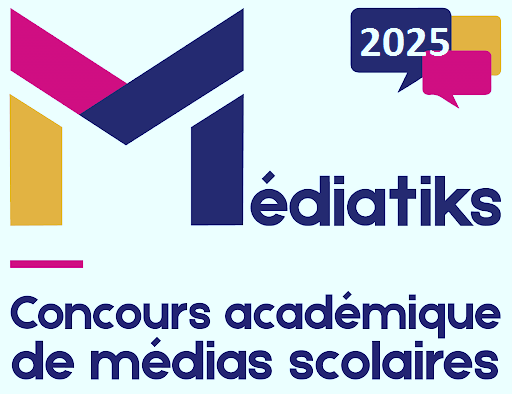 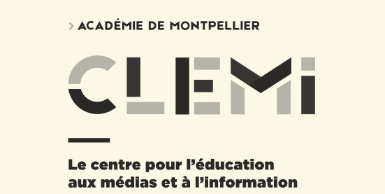 REPORTAGE PHOTO
Catégorie :   Ecoles            Collèges	      Lycées 	 Autres établissements
Niveau de la classe, le cas échéant : 
Nom de l’établissement :
Ville – Académie :
Nom et prénom du responsable du projet :
Mail de contact :
Noms et Prénoms des élèves reporters :
TITRE DU REPORTAGE
Présentation en quelques lignes du projet et du reportage photo.
Le nombre de caractères ne doit pas excéder 800 signes (espaces compris).
Indications techniques sur les conditions de réalisation :
TITRE DU REPORTAGE
Insérer ici une photo
issue de votre reportage
(Elle devra illustrer au mieux celui-ci)
TITRE DU REPORTAGE
Insérer la photo ici
Titre de la photo 1
Légende de la photo 1
400 signes maximum (espaces compris)
Auteur – lieu – date du cliché
1
TITRE DU REPORTAGE
Insérer la photo ici
Titre de la photo 2
Légende de la photo 2
400 signes maximum (espaces compris)
Auteur – lieu – date du cliché
2
TITRE DU REPORTAGE
Insérer la photo ici
Titre de la photo 3
Légende de la photo 3
400 signes maximum (espaces compris)
Auteur – lieu – date du cliché
3
TITRE DU REPORTAGE
Insérer la photo ici
Titre de la photo 4
Légende de la photo 4 400 signes maximum (espaces compris)
Auteur – lieu – date du cliché
4
TITRE DU REPORTAGE
Insérer la photo ici
Titre de la photo 5
Légende de la photo 5
400 signes maximum (espaces compris)
Auteur – lieu – date du cliché
5
TITRE DU REPORTAGE
Insérer la photo ici
Titre de la photo 6
Légende de la photo 6
400 signes maximum (espaces compris)
Auteur – lieu – date du cliché
6
TITRE DU REPORTAGE
Insérer la photo ici
Titre de la photo 7
Légende de la photo 7
400 signes maximum (espaces compris)
Auteur – lieu – date du cliché
7
TITRE DU REPORTAGE
Insérer la photo ici
Titre de la photo 8
Légende de la photo 8
400 signes maximum (espaces compris)
Auteur – lieu – date du cliché
8
TITRE DU REPORTAGE
Insérer la photo ici
Titre de la photo 9
Légende de la photo 9 
400 signes maximum (espaces compris)
Auteur – lieu – date du cliché
9
TITRE DU REPORTAGE
Insérer la photo ici
Titre de la photo 10
Légende de la photo 10
400 signes maximum (espaces compris)
Auteur – lieu – date du cliché
10
TITRE DU REPORTAGE
Insérer la photo ici
Titre de la photo 11
Légende de la photo 11
400 signes maximum (espaces compris)
Auteur – lieu – date du cliché
11
TITRE DU REPORTAGE
Insérer la photo ici
Titre de la photo 12
Légende de la photo 12
400 signes maximum (espaces compris)
Auteur – lieu – date du cliché
12
TITRE DU REPORTAGE
Insérer la photo ici
Titre de la photo 13
Légende de la photo 13
400 signes maximum (espaces compris)
Auteur – lieu – date du cliché
13
TITRE DU REPORTAGE
Insérer la photo ici
Titre de la photo 14
Légende de la photo 14
400 signes maximum (espaces compris)
Auteur – lieu – date du cliché
14
TITRE DU REPORTAGE
Insérer la photo ici
Titre de la photo 15
Légende de la photo 15
400 signes maximum (espaces compris)
Auteur – lieu – date du cliché
15